Квадратний  тричлен
8 клас
Квадратним тричленом називають многочлен виду


де х – змінна;  a, b, c – дані числа, причому
Якщо квадратний тричлен прирівняти до нуля, матимемо квадратне рівняння. Його корені й дискримінант називають відповідно коренями і дискримінантом даного квадратного тричлена.
Алгоритм знаходження коренів квадратного тричлена:
Квадратний тричлен прирівнюємо до нуля.
Розв’язуємо квадратне рівняння і знаходимо його корені  х₁  і  х₂.
Відповідь записуємо у вигляді:
№1
№2
№3
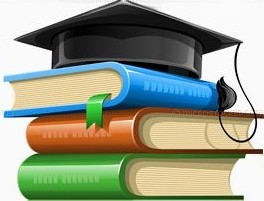 Домашнє завдання:
Опрацювати §22.
Уважно опрацювати презентацію.
Зробити тест
Розкладіть на множники квадратний тричлен х²-6х+8
А. (х-2)(х-4)
Б. 2(х-2)(х+4)
В.4(х+2))х-4)
Г. (х+2)(х+4)
Розкладіть на множники квадратний тричлен х²+4х-12
А. (х-2)(х-6)
Б. 2(х-2)(х+6)
В.4(х+2))х-6)
Г. (х-2)(х+6)
Розкладіть на множники квадратний тричлен х²+3х-4
А. (х-2)(х+4)
Б. 2(х-1)(х-4)
В.4(х+2))х-4)
Г. (х-1)(х+4)
Розкладіть на множники квадратний тричлен                  х²-5х+6
А. (х-2)(х-6)
Б. 2(х-2)(х+6)
В.4(х+2))х-3)
Г. (х-2)(х-3)